Transformations in Official Statistics to Achieve “People-Centered SDGs”
Population Development Composite Index
Luay Shabaneh, PhDUNFPA Regional Director, Arab StatesNovember 2019
Copyright PSA
2
Background
GA resolution 65/234 on the review of ICPD PoA and its follow-up beyond 2014, underscored the need for a systematic, integrated and comprehensive approach

Called to respond to new challenges to P&D and to the changing ecosystem.  

Called to reinforce the integration of the P&D agenda in the global processes

Suggested a new framework for P&D beyond 2014 built on five thematic pillars: 1- Dignity and human rights           2- Health             3-Place and mobility                4- Governance and accountability         5- Sustainability
Two main questions
Is SDG agenda people-centered? 

Do official statistics systems respond to People-centered SDGs? What transformation is needed to respond?
Definition People-centered SDGs
Putting people first- the right to development for all: moving from satisfying basic needs to right based approach

People from all walks have a say and able to demand corrective actions from policy makers 

People are at the center, and measuring the progress of SDGs is scaled by proxy progress on the life and wellbeing of people and their rights

Official statistics is People-centered when putting people rights in the design and implementation if official statistics and regularly collect and disseminate high quality data that enables people-centered SDG monitoring.
Was Official Statistics People-Centered during MDG 1990-2015
Measured and monitored at outcome level (poverty level, unemployment, MMR, U5M, etc..) 

Failed to provide warning system on track of development  (inequalities, Gender parities, generational disparities, etc.)
Not People-Centered
Operationalization of people-centered - PDCI
Construct an index composing a set of mostly SDG indicators within the context of the ICPD framework beyond 2014  

A scientific measure and policy tool to advocate for people-centered SDGs

Demonstrate quantitatively the importance of accommodating population agenda as a key enabler for achieving SDGs.
Conceptual framework
Thematic Dimensions for ICPD/PoA Beyond-2014
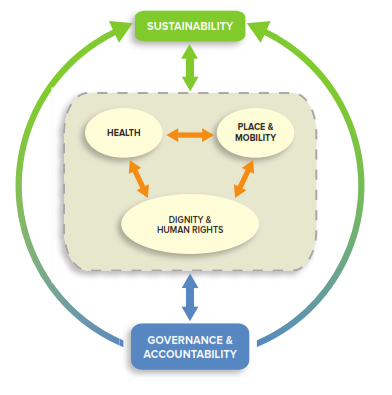 Source: United Nations, 2014.  “Framework of Actions for the follow-up to the ICPD-PoA Beyond 2014”
Indicator Selection
SIX criteria: 
Relevance for monitoring 
Repeatable: across time and country 
Reliable
Data quality. 
Updated regularly.
Coverage: Availability for at least 75% of the countries

UNFPA/ASRO Listed 39 priority P&D Indicators from SDG indicators
Indicators integrated into the conceptual framework
Initially, 46 indicators were identified to construct the composite index, 8 were dropped during statistical validation;
 38 indicators were assigned across the five dimensions as follows: 
- dignity and human rights (13 indicators), 
- Health/ SRH (7); 
- Place and mobility (5); 
- Governance and Accountability (6); and 
- Sustainability (7).
Assigning indicators to the five dimensions in accordance to the report of the Secretary-General on the ICPD themes presented in the 47th sessions of the CPD in 2014.
Component Level Framework
Coverage and Data Sources
Coverage: Composite Index is computed for the 22 Arab countries.
Statistical testing and multi-collinearity diagnostics conducted for 157 countries with completed data out of 195 on the UN databases;  
Procedures established for data imputation for Arab Countries
Data Sources: UN databases e.g. UN-DESA, UNICEF, ILO, World Bank, WHO,…etc. 
Complementary data, collected through UNFPA COs in the Arab region.
Missing data imputation
Cross-country regression model based on data from 157
Estimation by the average of the countries in similar conditions 
Computation using micro datasets
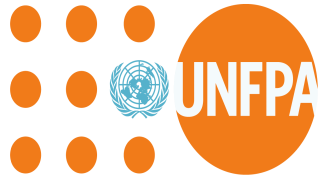 Data Limitations
Data gaps were largely concentrated in indicators related to:
Discrimination against disabled persons and migrants, 
Harassment and human trafficking, 
Supporting environment for older persons,
Disparities between urban and rural communities,
 Urbanization and internal migration,
Labor rights protections, 
Engagement of civil society, 
Women empowerment to make their own informed decisions regarding SRH
 Sustainable human settlement planning.
Dignity and Human rights
Health/ SRH
Place and Mobility
Governance and Accountability
Sustainability
Calculating the index scores (Normalization)
a) upper and lower bounds identified
b) variables were transformed linearly to 0 - 100 scale; using the  formula:
Calculating the index scores (Weights)
The literature identifies four main approaches to designing weights: 
Equal weights √
Mathematical weights √ 
Expert weights
equal weights were assigned for the indicators within each dimension
Aggregation within & across dimensions
Within each dimension, normalization standardized values across indicators,
Therefore:
	Within dimension arithmetic mean was utilized across 	indicators 

On the other hand, dimensions represent diversity of issues
Therefore: 
	For compiled dimensions, the geometric mean adopted
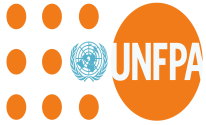 Statistical Soundness and Validation
Reliability test for internal consistency between the indicators
Cronbach’s alpha is used to estimate reliability, or internal consistency, of a composite score. High Cronbach’s alpha, or equivalently a high “reliability”, indicates that the individual indicators measure the latent phenomenon well. 
Accordingly, inter-item consistencies are:
	 high (> 0.7) for 2 dimensions: Dignity and Human rights and Health), 
	moderate (0.4 < x < 0.7) for the other dimensions
Testing the Collinearity /redundancy
Pearson's Correlation Coefficient, a measure of the linear relationship between two quantitative, continuous variables. Cut-off strong correlation  0.7.

Collinearity among indicators is tested, to determine which of the correlated indicators would be excluded.
Excluded Indicators
Dignity
Youth literacy rate (% of ages 15–24) 
Healthy life expectancy at birth 
Health/SRH:  
Maternal mortality ratio 
Sustainability: 
Access to electricity 
Access to clean fuels & technology for cooking 
Population using improved drinking-water sources
Sensitivity/Robustness tests
Testing the Sensitivity/Robustness is necessary to explore the extent to which ranking is robust regarding the choice of alternative weighting schemes, the aggregation methods and the upper and lower bound used in the normalization procedure. 

Changing the lower bound “worst” (=0) 
Results indicate that the differences in country ranks ranged between 0 and 2 ranks.  
Changing the aggregation method among dimensions
countries kept the same rank while some varied by one rank and a single country differed by three ranks.
Using Different Weighting Schemes
Main Findings
Scores by Dimension by Country
The Population Development Composite Index (PDCI)
Different paths lead to similar results: Tunisia, Lebanon & Egypt
PDCI Country Profile- Qatar
PDCI is estimated to 73.2.  

Best dimensional performance is governance and the worst dimensional performance is sustainability.  

Qatar’s PDCI was pulled up by gender education parity, using improved sanitation, birth registration, conducting census, public access to information, existence of human rights national institution, and disaster risk reduction strategy indicators.  

Qatar’s PDCI pulled down by three indicators; adoption measure on integration of immigrant, providing sexuality education and renewable energy consumption
Conclusions and Recommendations
PDCI is an informative and policy tool people-centered SDG
NSS to routinely collect and disseminate data needed for PDCI 
NSS to explore collecting data for many sources and validate to avoid using data from non-official sources